[Health Center Name]
Who is on your core project team to support work done in the Transformation Accelerator Program?
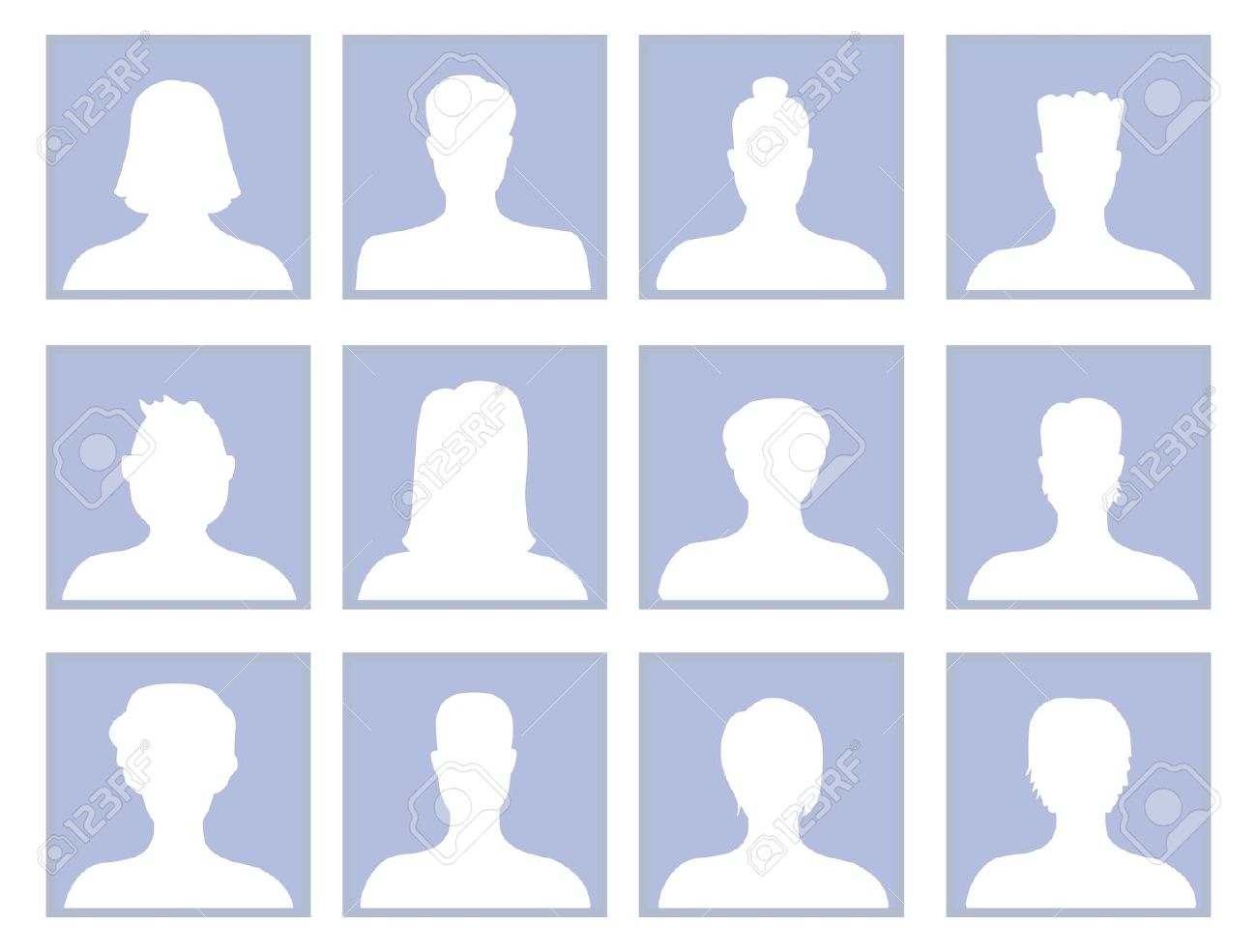 Name & role
Name & role
Your photos here
Name & role
Name & role
Name & role
Name & role
Aims and Measures
Please list your aims – what are you hoping to accomplish in the Transformation Accelerator program?
What are the measures you are tracking in the program?
Drivers and Changes
What are the primary drivers you identified for your project?
What changes are you doing in each of the drivers?
Data
Insert your data visuals. This includes graphs, tables, run charts, or other charts visually displaying your data for your project measures.
Learning and Challenges
If you could do one thing over, what would you do differently?